BEFORE WE START
Talk to your neighbors:

Do you usually remember 
where you put things?
Hashing
Instructor:
James Wilcox
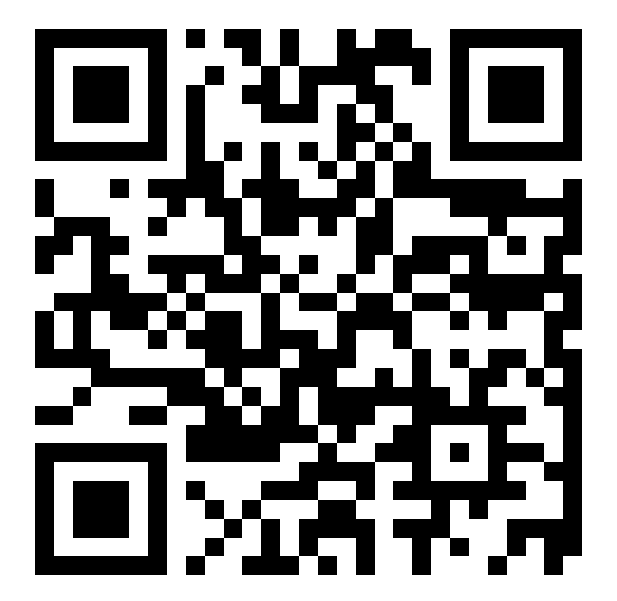 Announcements
P3 due tonight!
R7 due tonight

There will be an extra resub open to any assignment.
Data structures so far
Lists
Maintain an ordered sequence of elements
Provides get(), add(), remove(), ...
Studied two implementations: ArrayIntList and LinkedIntList

Sets
Maintain a collection of elements
Provides contains(), add(), remove(), ...
Implementations?
Set implementations
Set implementations
* assuming tree is balanced
Set implementations
* assuming tree is balanced
** assuming collisions are not too bad
Hash Table
Assume we have a hash function for the elements
Takes an element and returns an integer
Make an array of N “slots”, all initially empty
Idea: put each element x at the index h(x) mod N
x
h(x) mod N